В 5-м  классе 
(учебник Никольского С.М.)
Решение задач
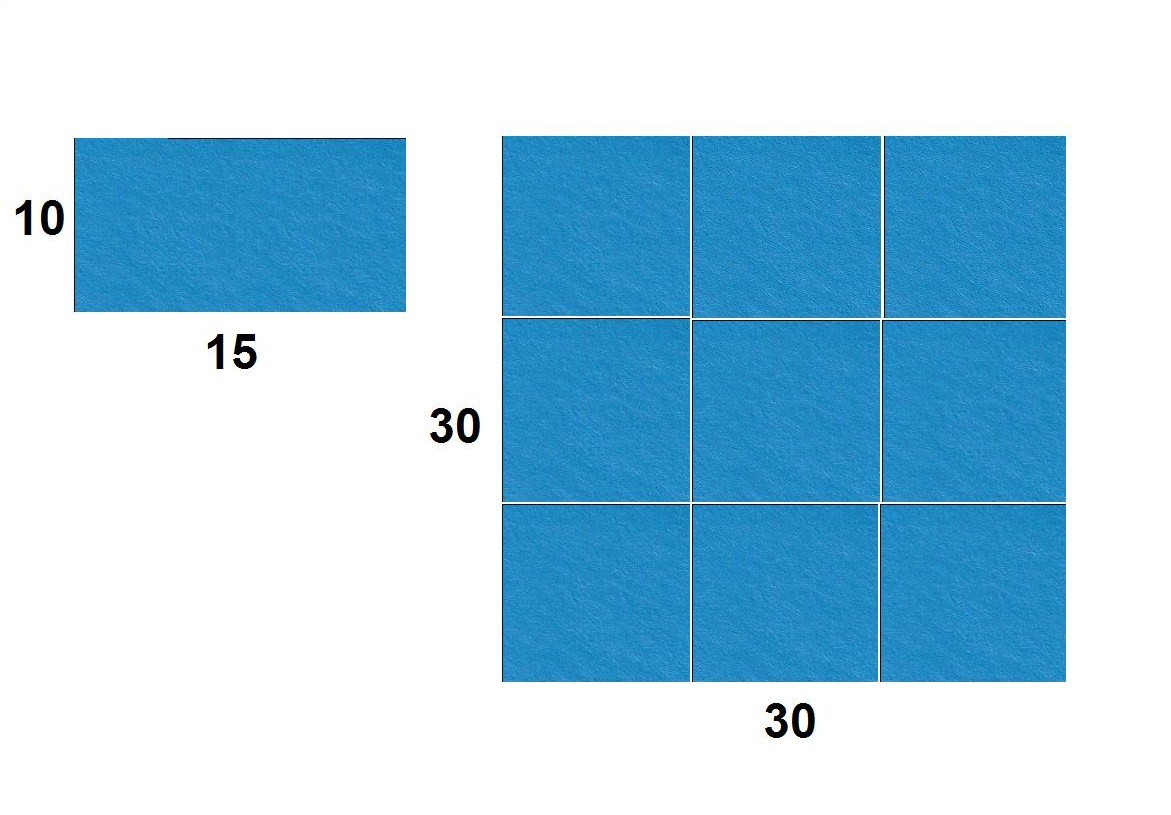 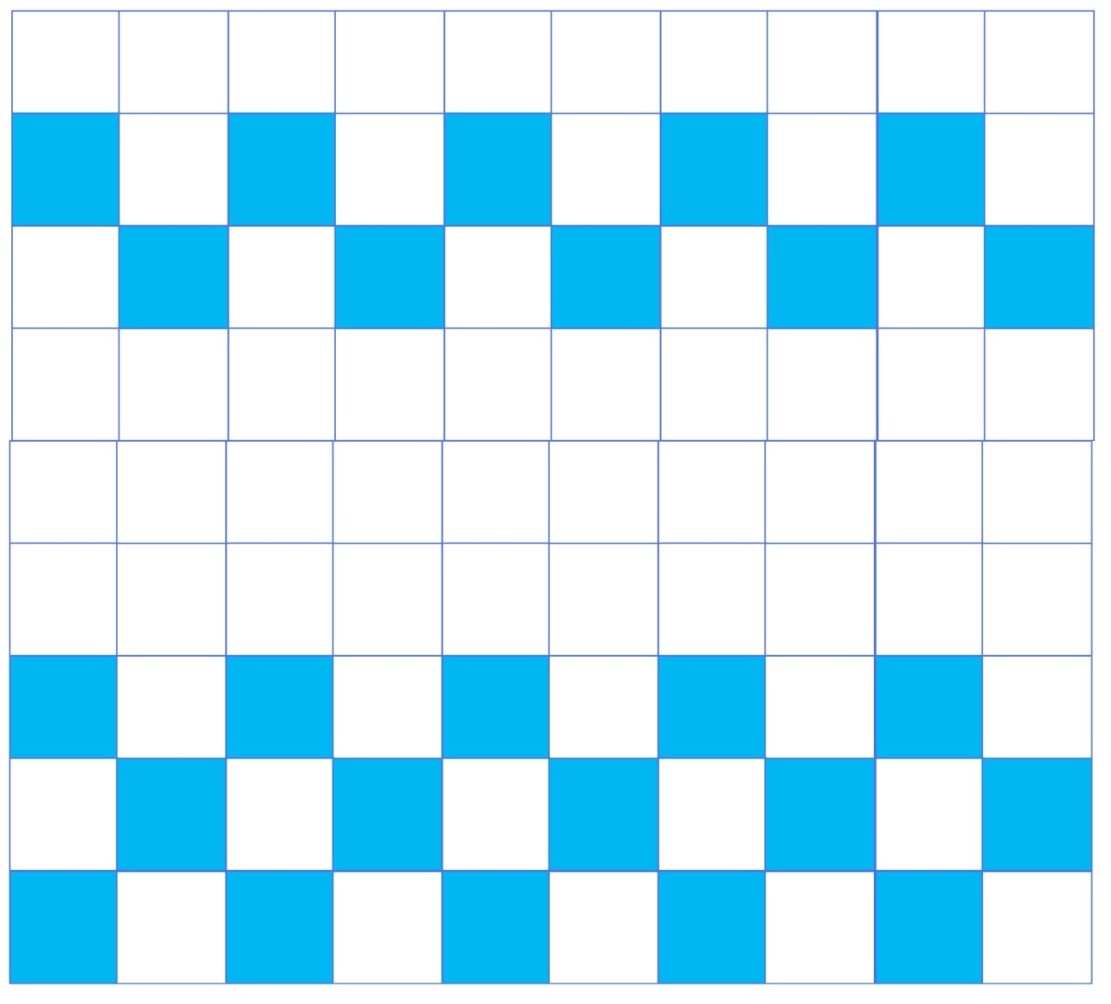 Делаем панно из квадратных плиточек со стороной 10 см. По ширине можно уложить 9 плиточек, по длине – 10.
1квадратный метр плитки стоит 600 рублей.
Сколько нам надо заплатить за покупку?
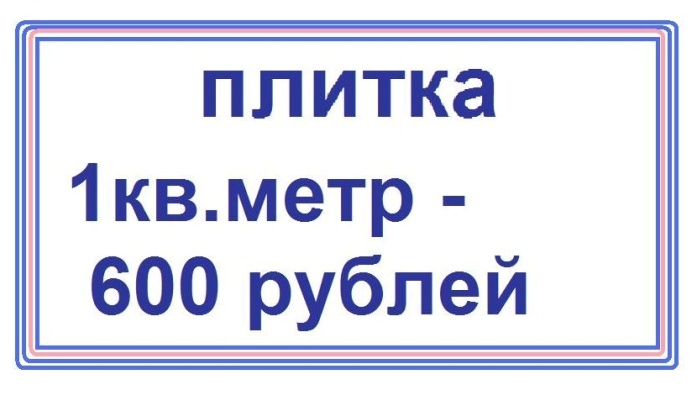 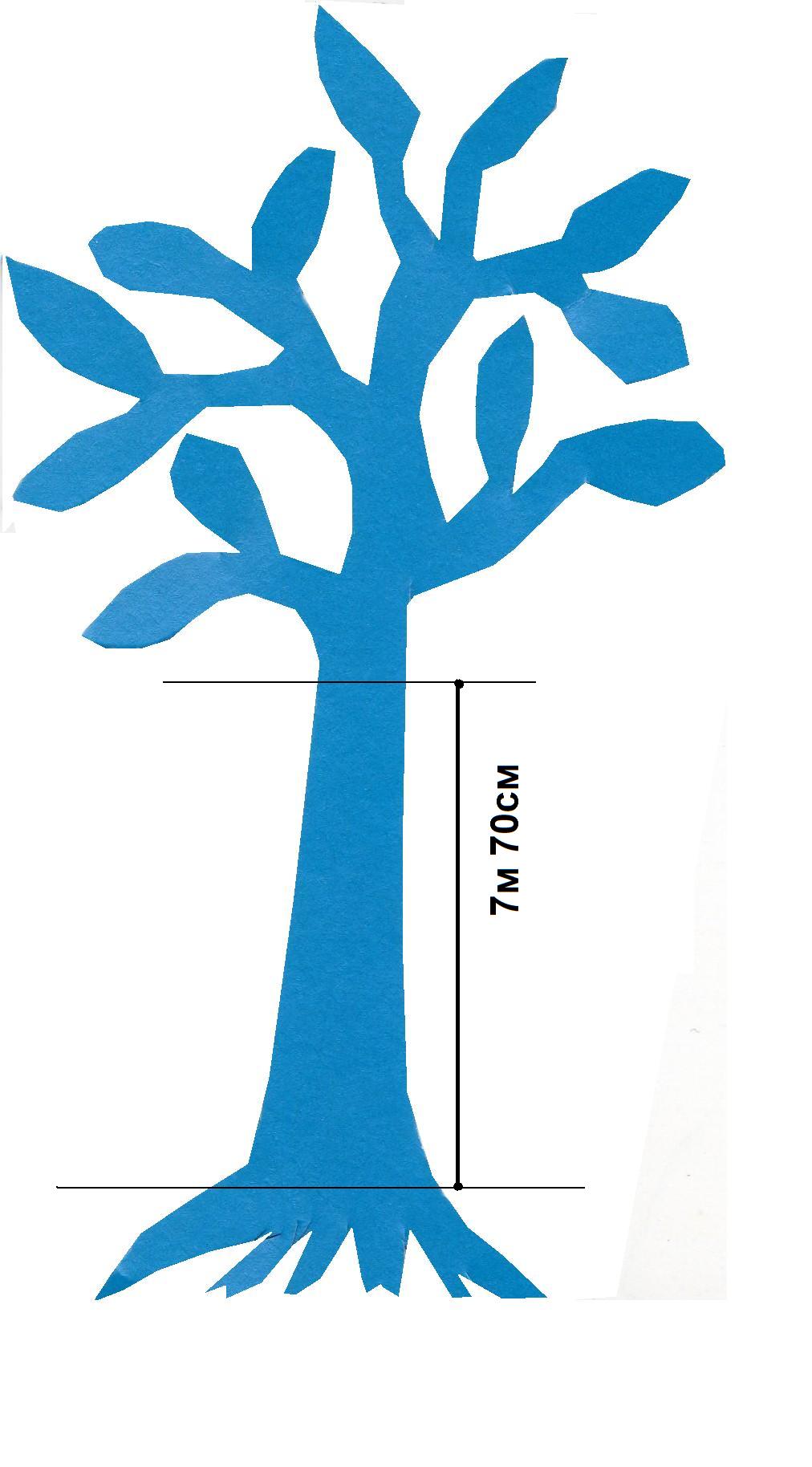 Дерево акации полили водой, и через 5 часов после полива вода поднялась на высоту 7 м 70см. Вычислите скорость передвижения воды в стволе  акации.
Против течения реки лодка шла 7 км со скоростью 10 км/ч. За сколько часов лодка прошла обратный путь, если её скорость по течению составляла 14 км/ч.
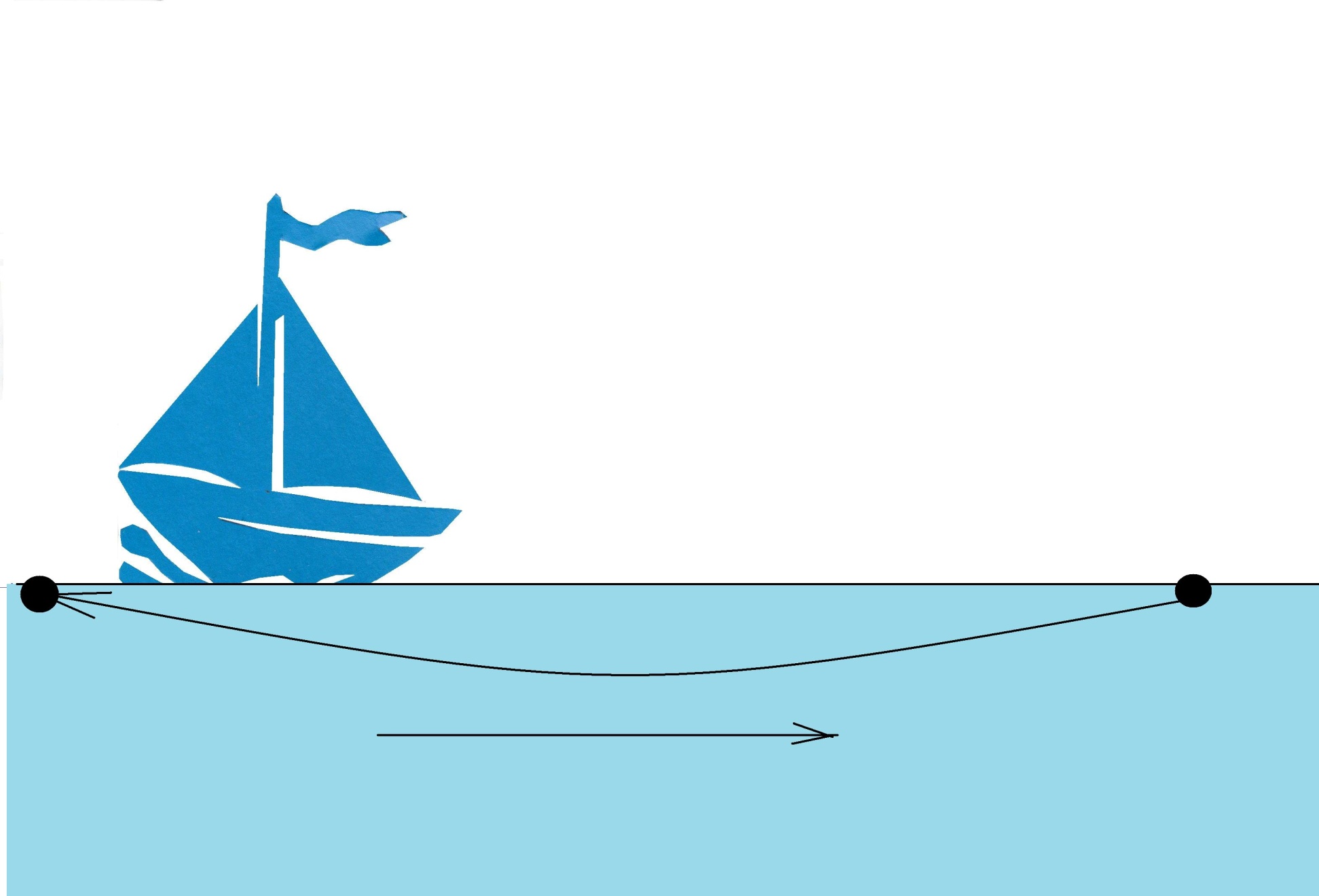 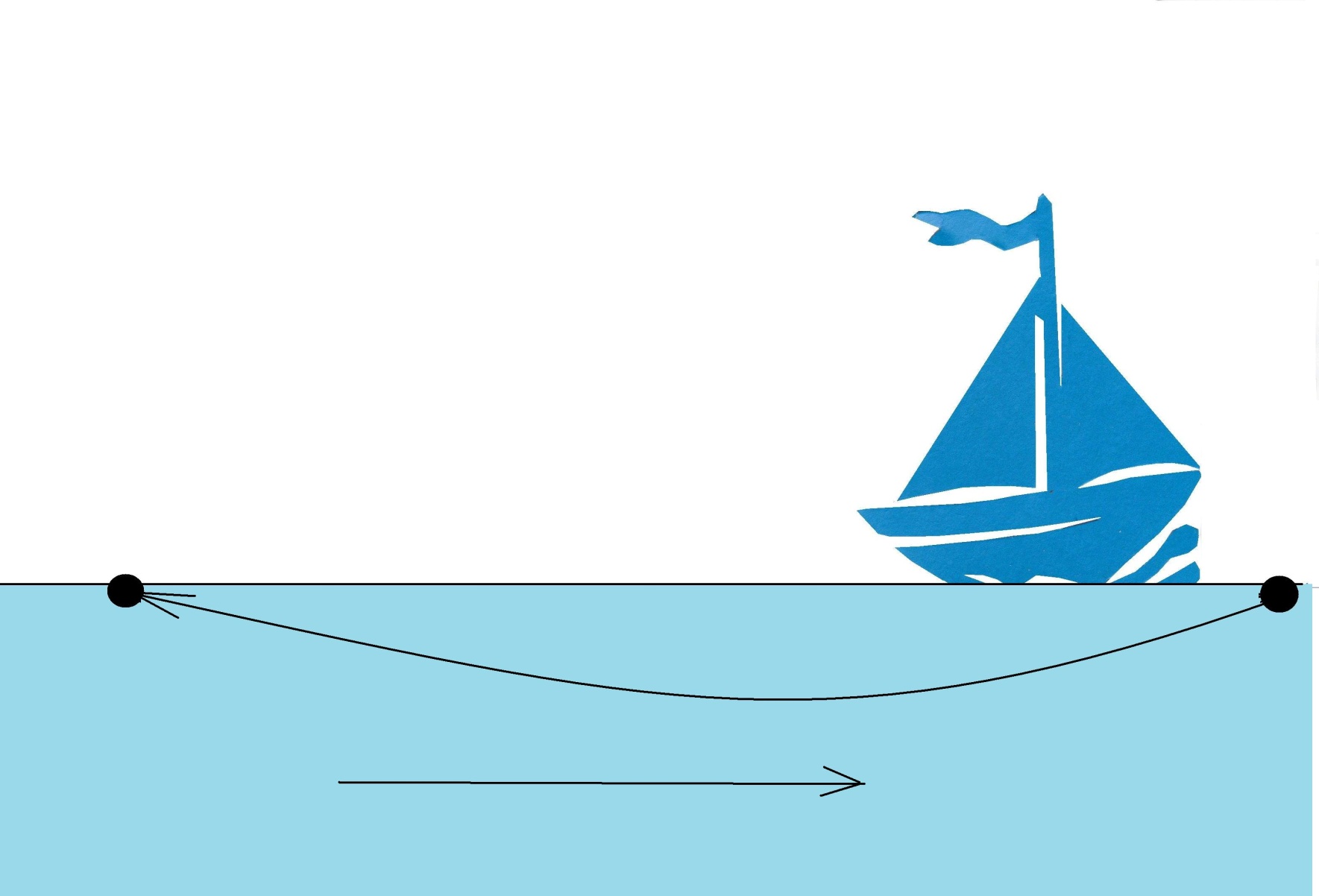 Из одного пункта одновременно в противоположном направлении выехали две автомашины. Одна из них ехала со скоростью 50 км/ч, а вторая  60 км/ч. Какое расстояние будет между ними через 4 часа?
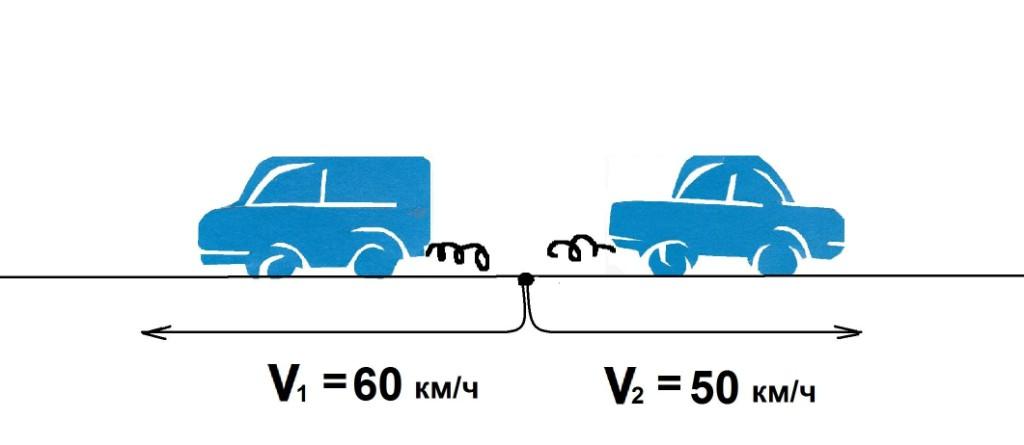 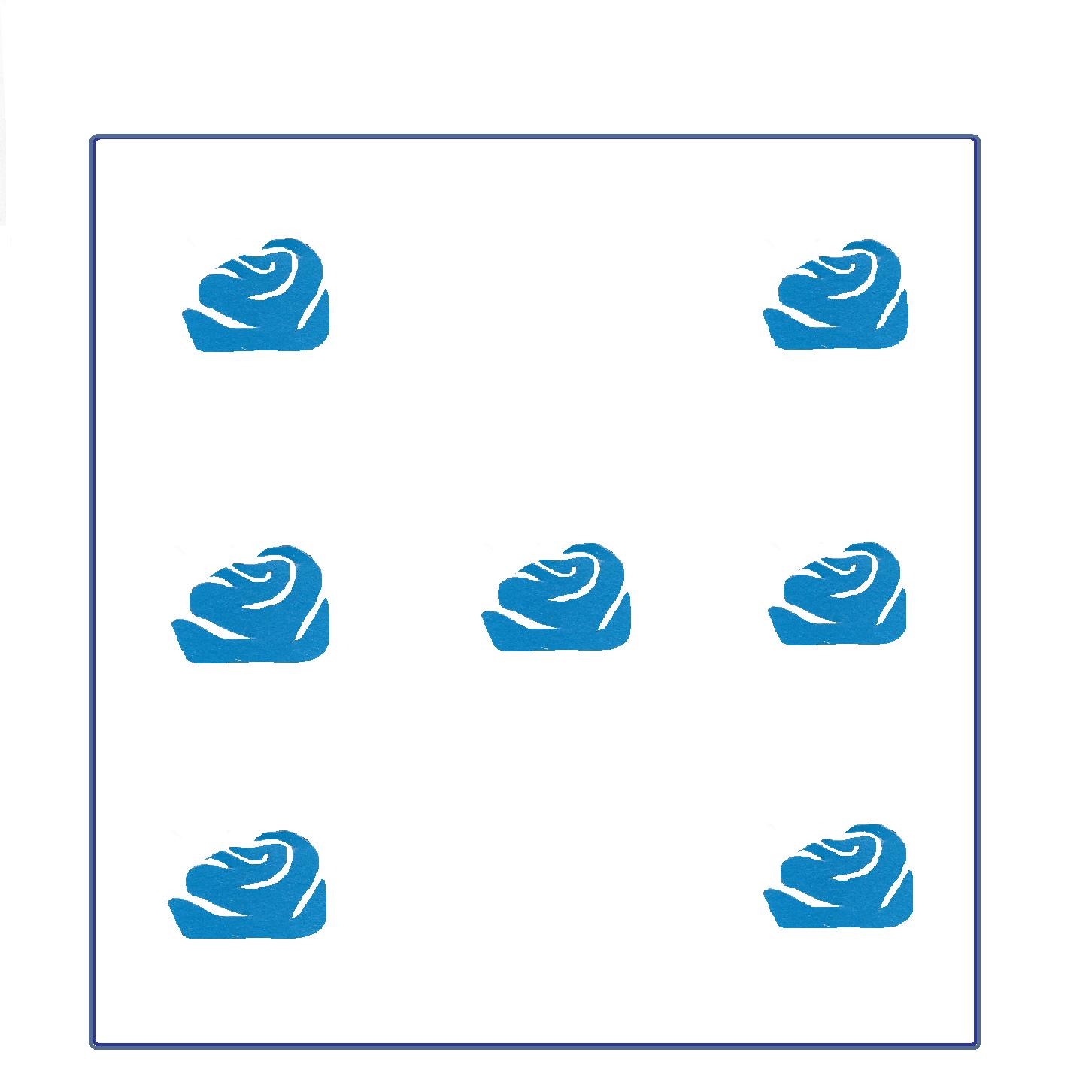 Как разрезать торт тремя прямыми так, чтобы получилось 7 частей и на каждой из них была бы розочка?
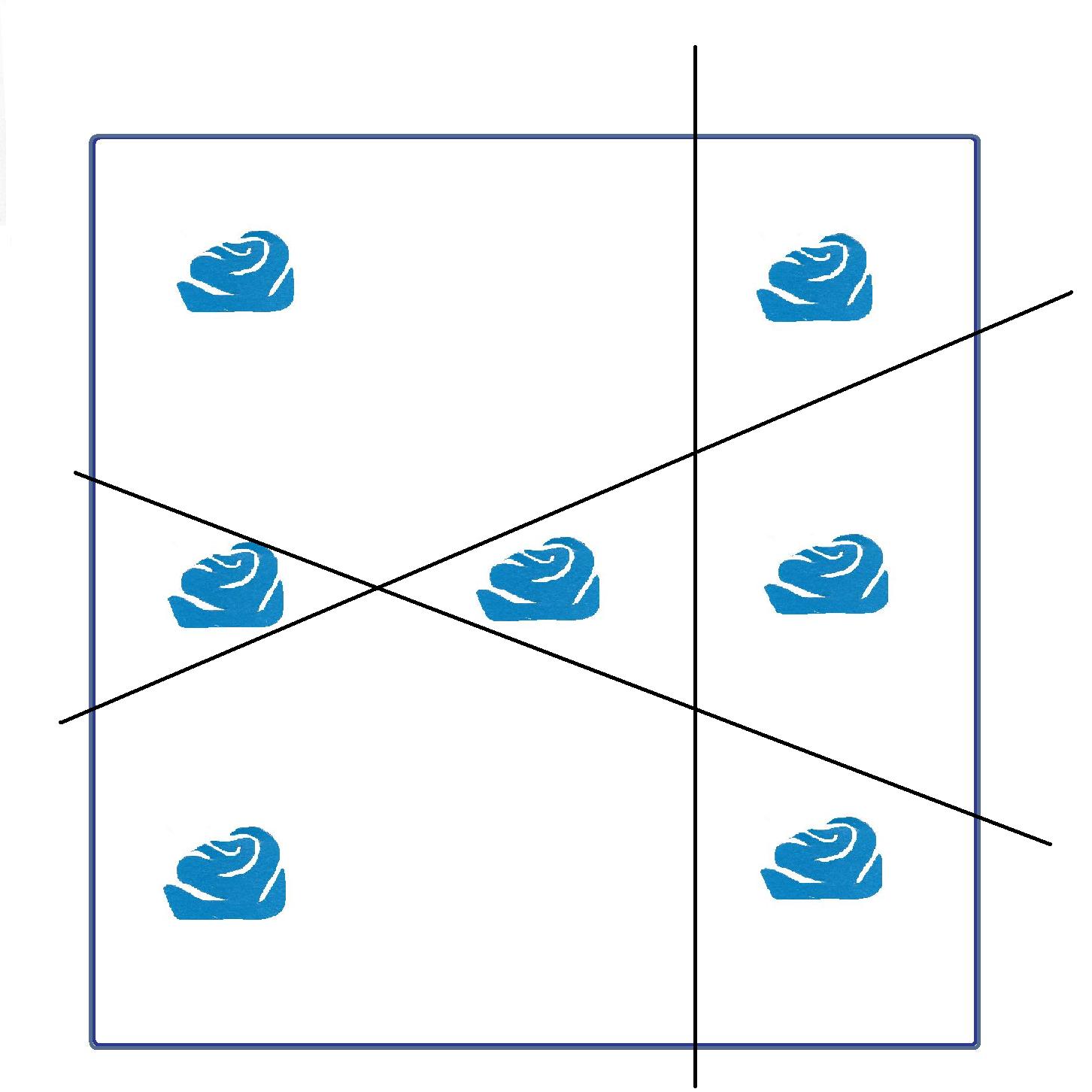 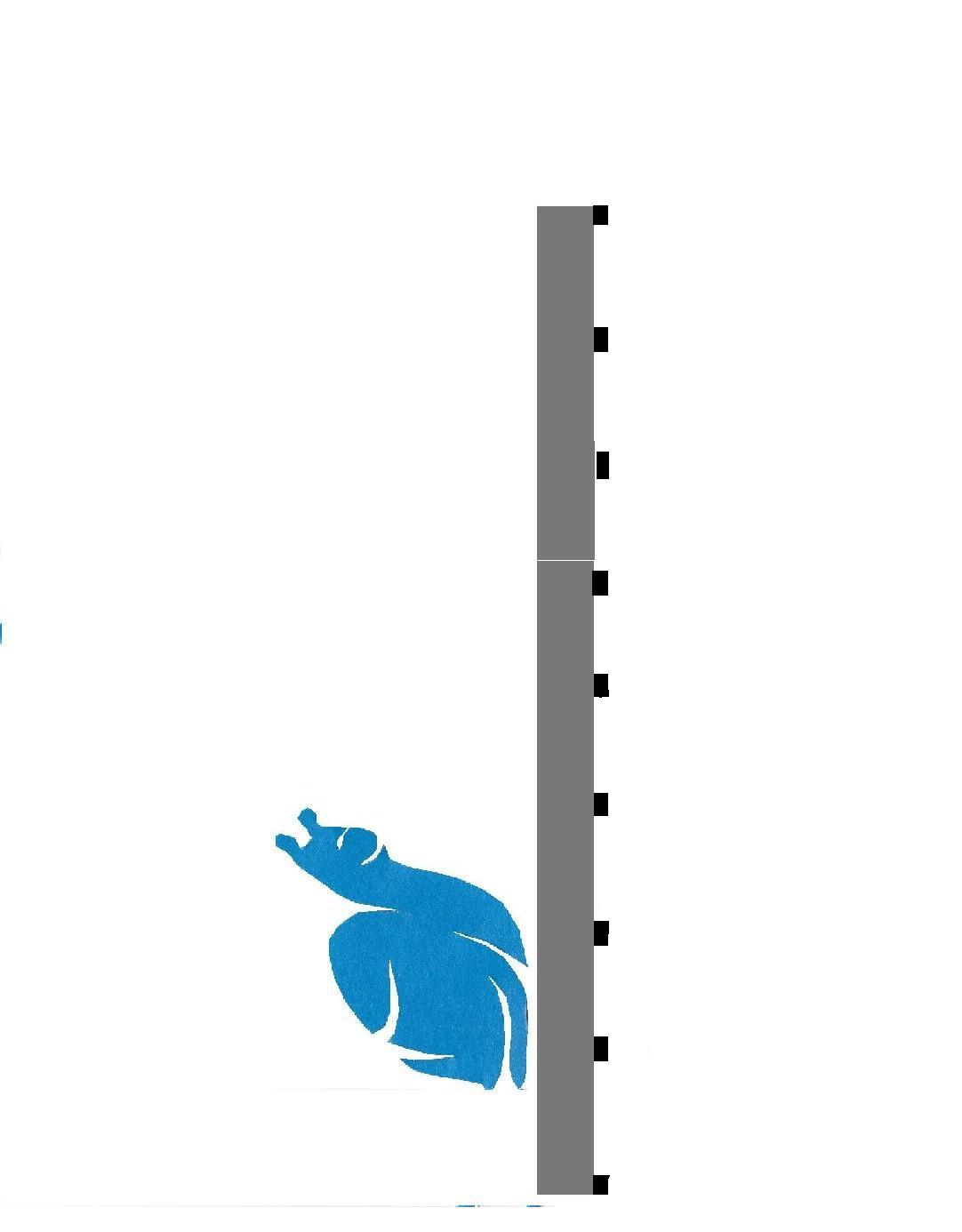 Улитка за день поднимается на 4 метра, а за ночь опускается на 2 метра. За сколько дней она поднимется на вершину столба высотой 8 метра?
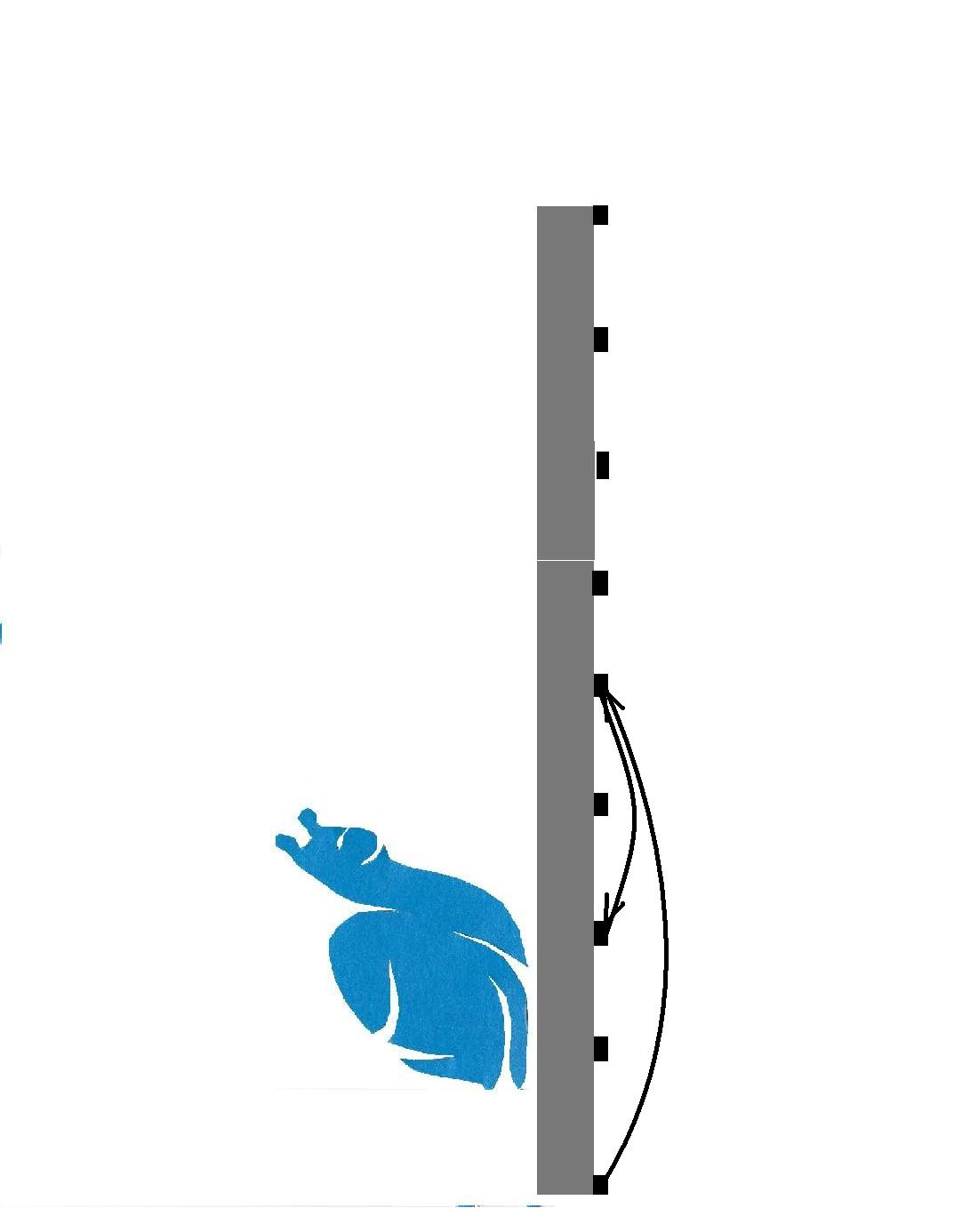 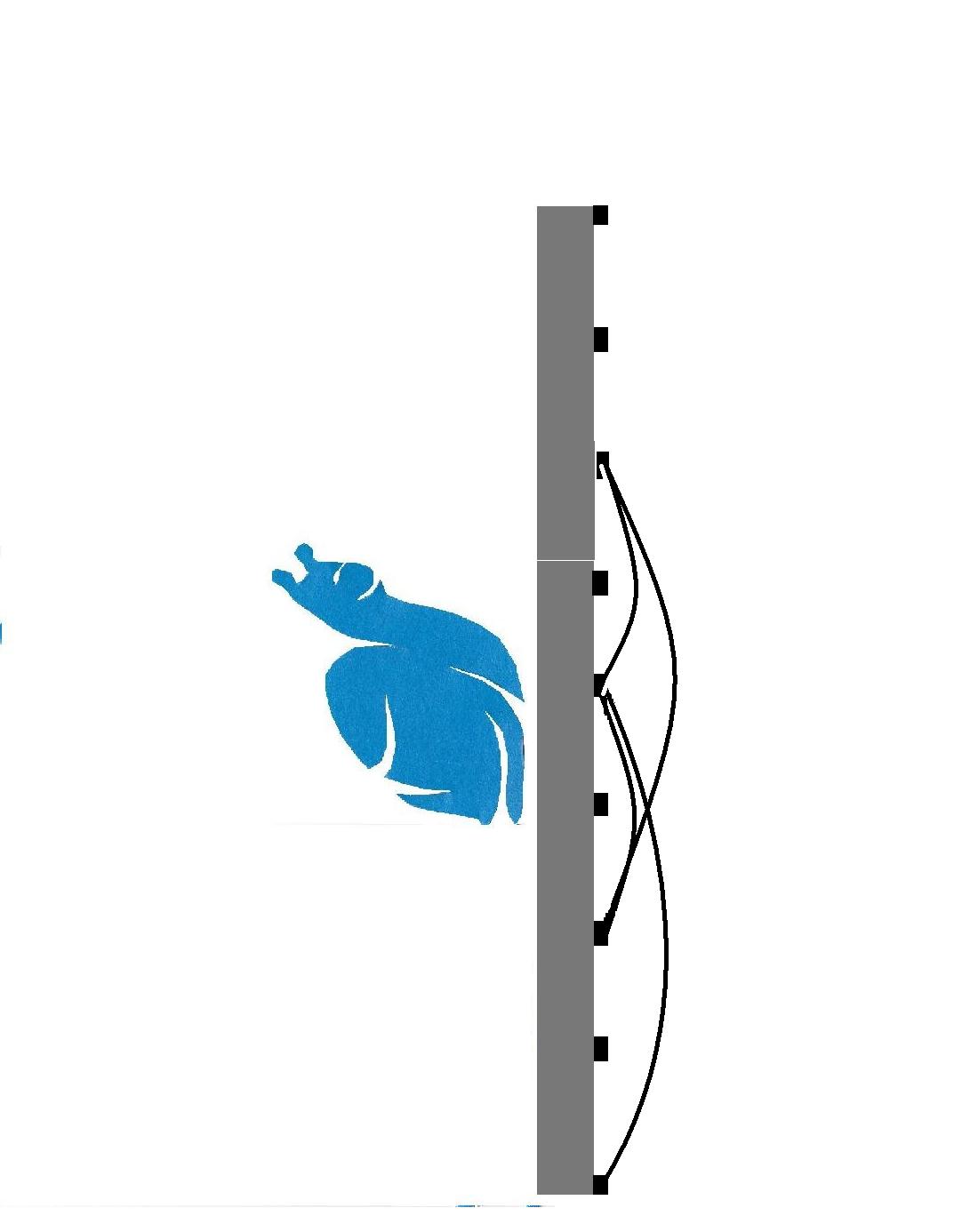 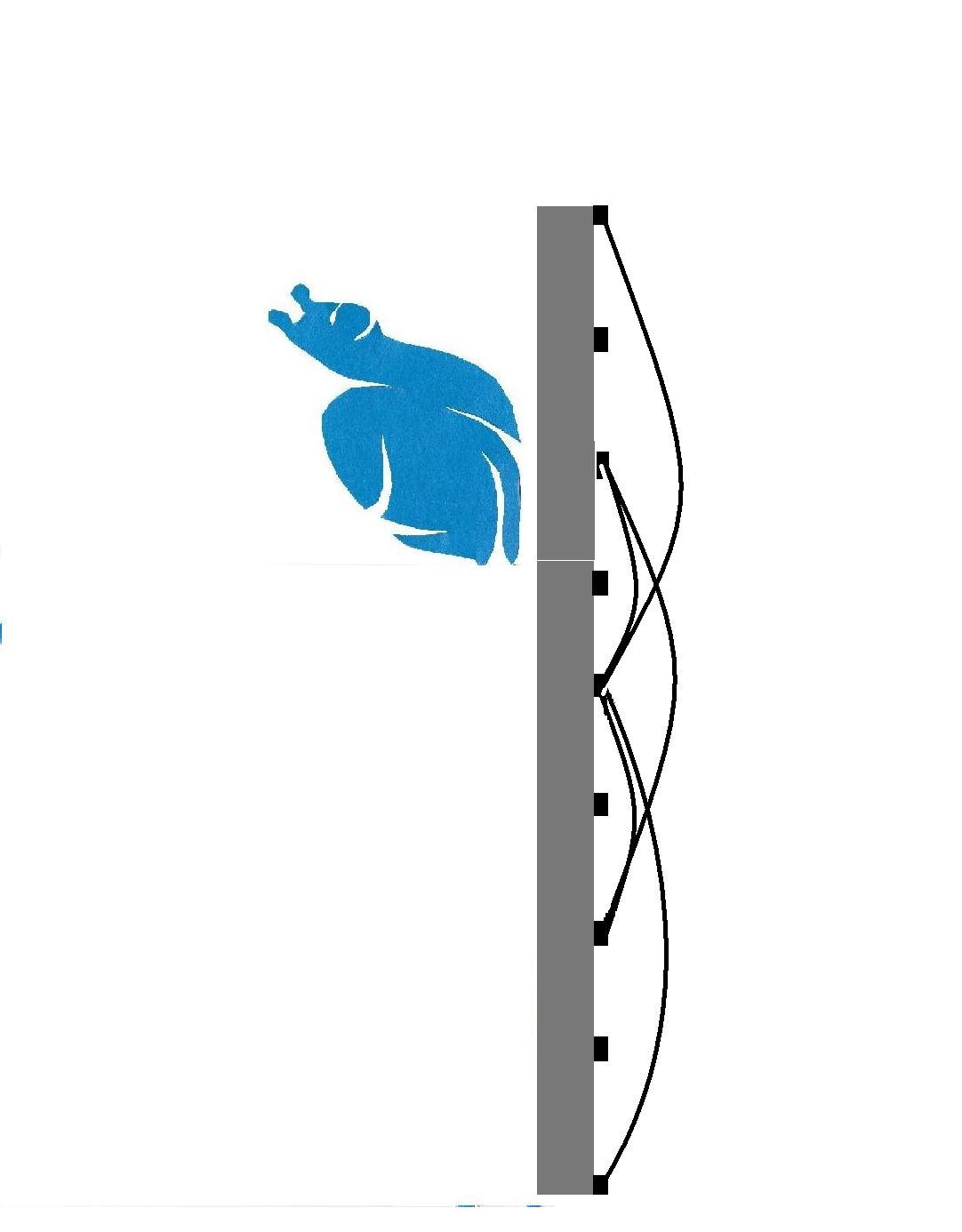 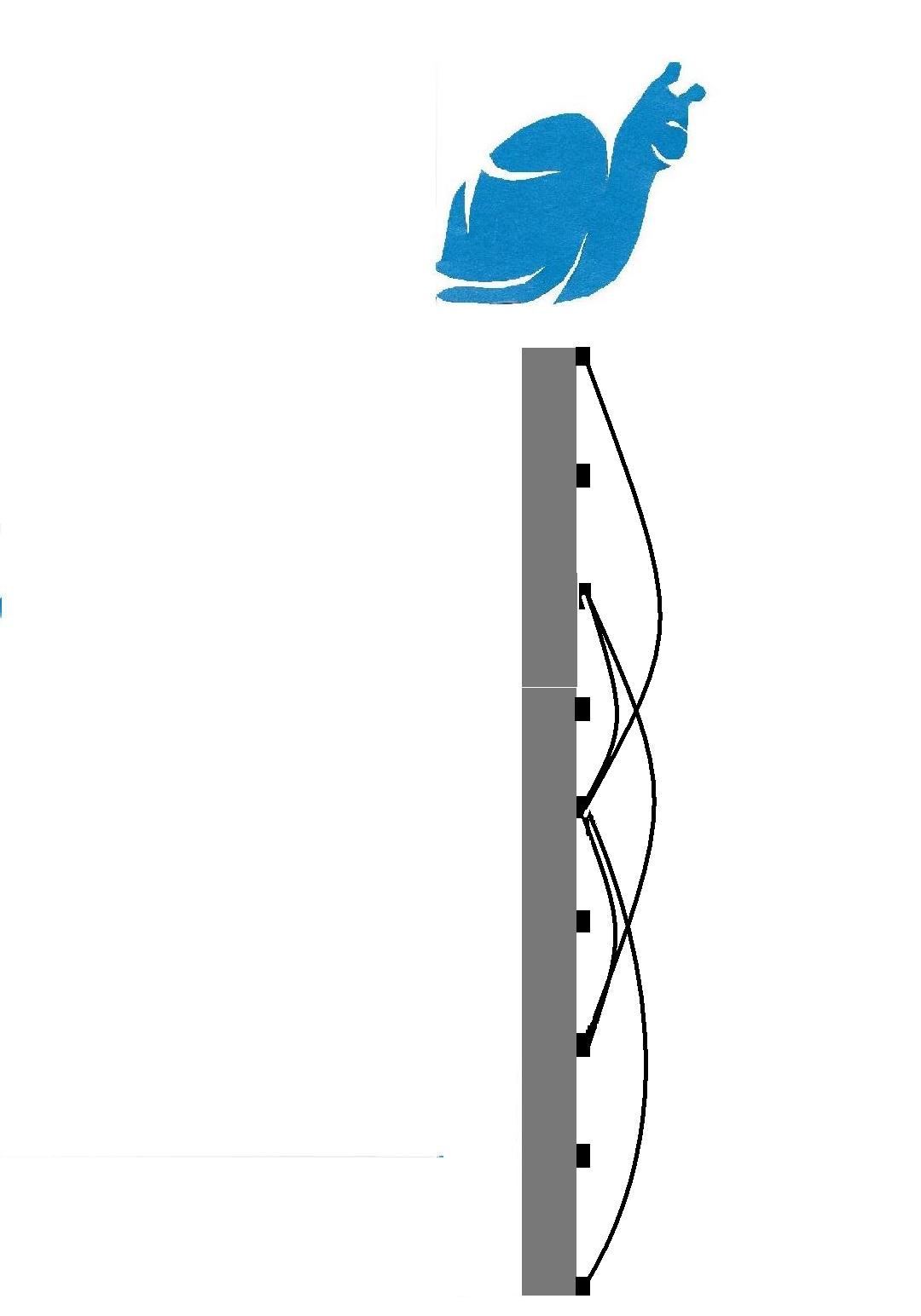 Использованы материалы следующих учебных пособий:учебник «Математика 5 класс», С.Н. Никольский,  Москва, «Просвещение», 2012;«Как научится решать задачи», Л. М. Фридман, Е. М. Турецкий, Москва, «Просвещение»,1989;«Система обучения математике в 5 – 6 классах», В. К. Совайленко,  Москва, «Просвещение»,1991.